МАДОУ 
центр развития ребенка  – детский сад № 49 «Березка»
муниципального образования город Новороссийск
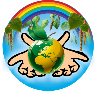 Использование современных технологий в детском саду как одно из условий реализации требований ФГОС ДО
Заместитель заведующего МАДОУ № 49
Ковалева Светлана Павловна
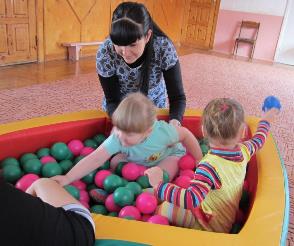 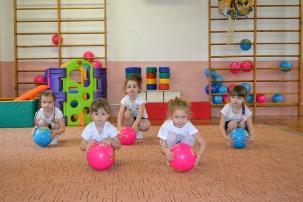 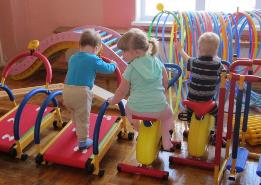 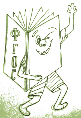 Базовая организация по внедрению ФГОС ДО 
(реализация практической части курсов повышения квалификации)
10 групп общеразвивающей направленности
Центр дополнительного образования
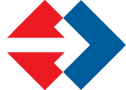 Федеральная стажировочная площадка

Муниципальная инновационная площадка
в соответствии с общеобразовательной программой дошкольного образования «От рождения до школы» по ред.Н.Е.Вераксы.
в соответствии с примерной основной образовательной программой дошкольного образования «Тропинки» по ред.И.Т.Кудрявцева.
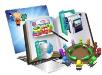 Основная общеобразовательная программа
Краевая стажировочная площадка 
«Использование современных технологий в детском саду как одно из условий реализации требований ФГОС ДО»
«Игровой взаимодействие детей и взрослых в рамках коллективной игры»
Использование ЭОР
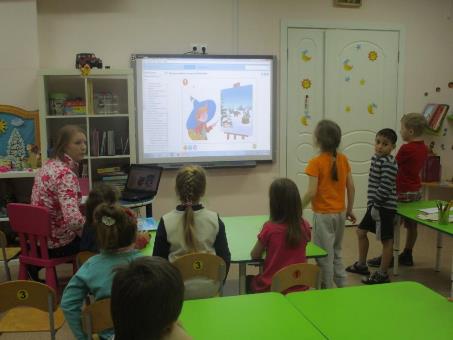 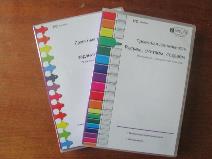 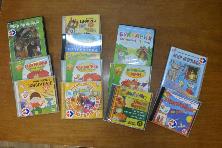 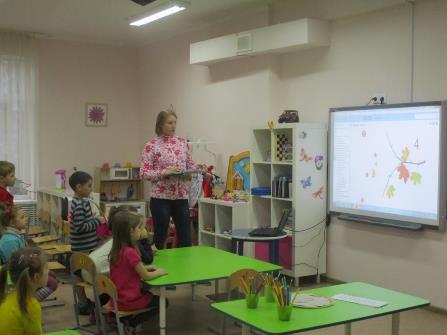 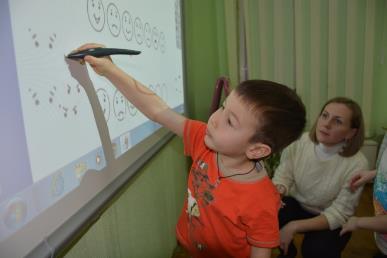 Говорящая ручка «Знаток»
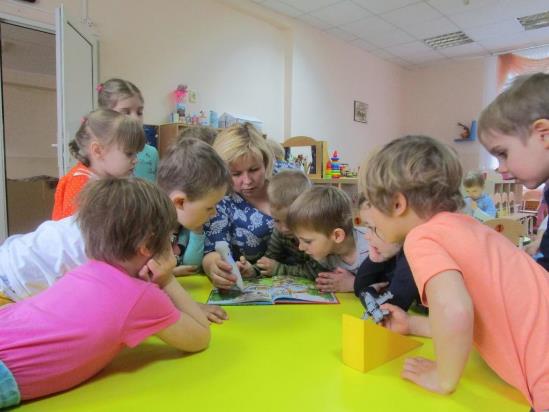 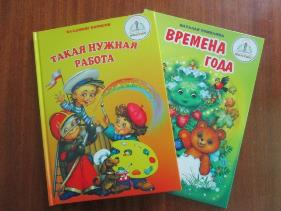 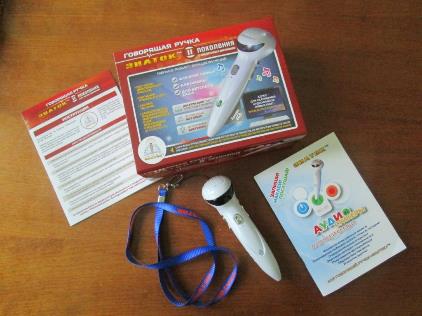 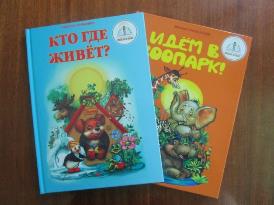 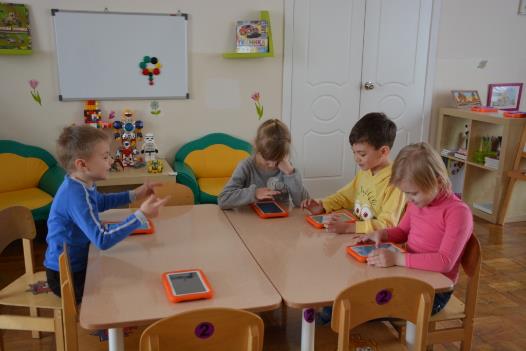 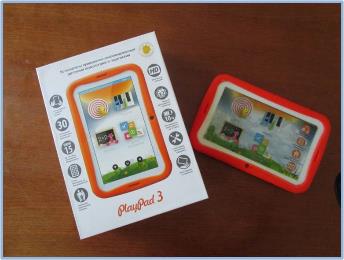 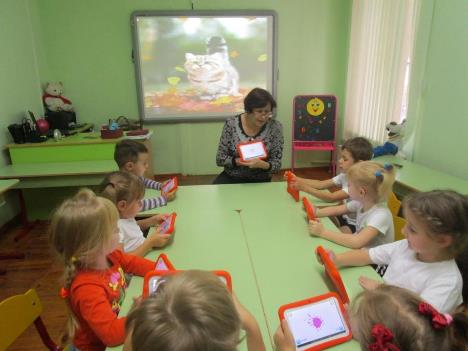 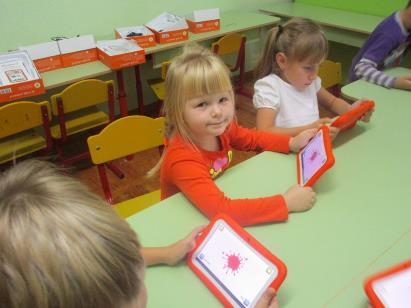 Робототехника
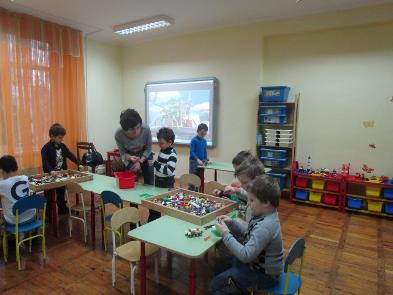 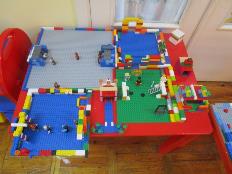 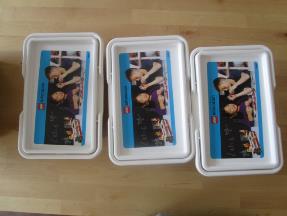 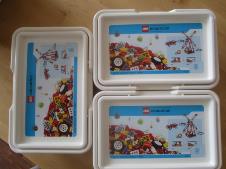 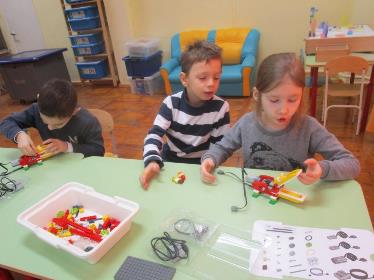 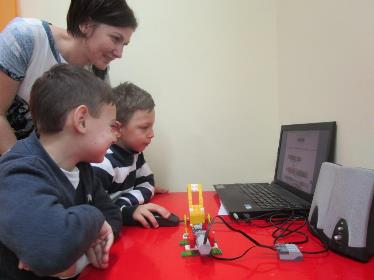 Дары Фребеля
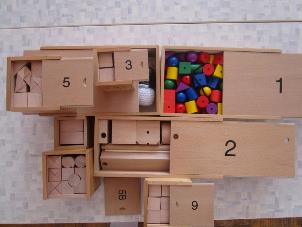 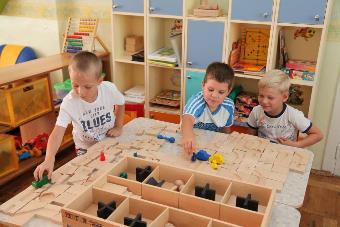 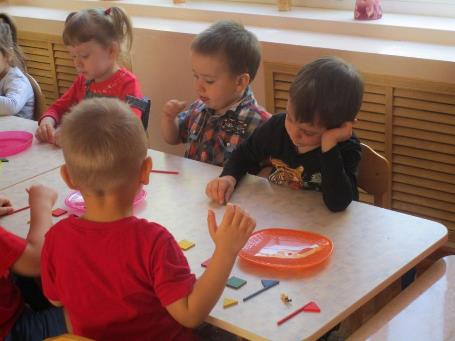 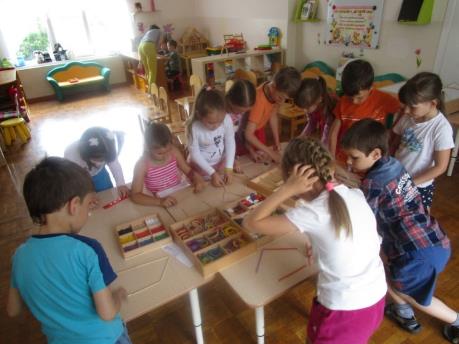 Спасибо за внимание.
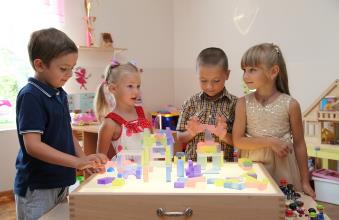 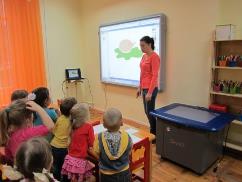 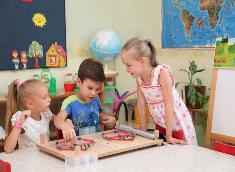 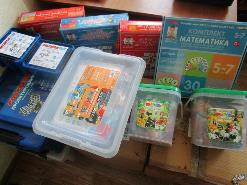 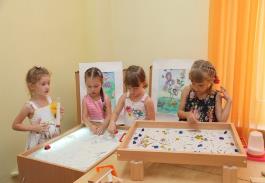 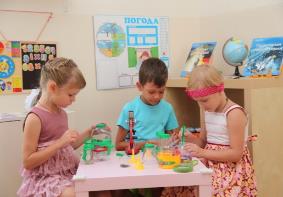